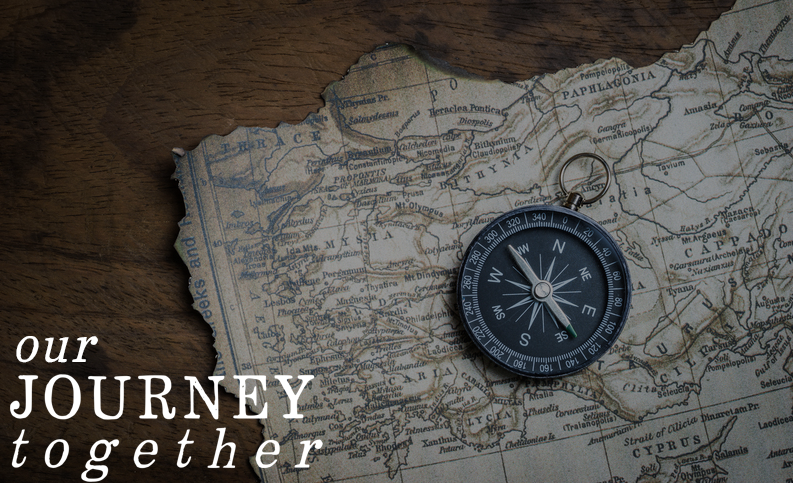 Price-tag of Salvation
Ephesians 1:7
UPWARD
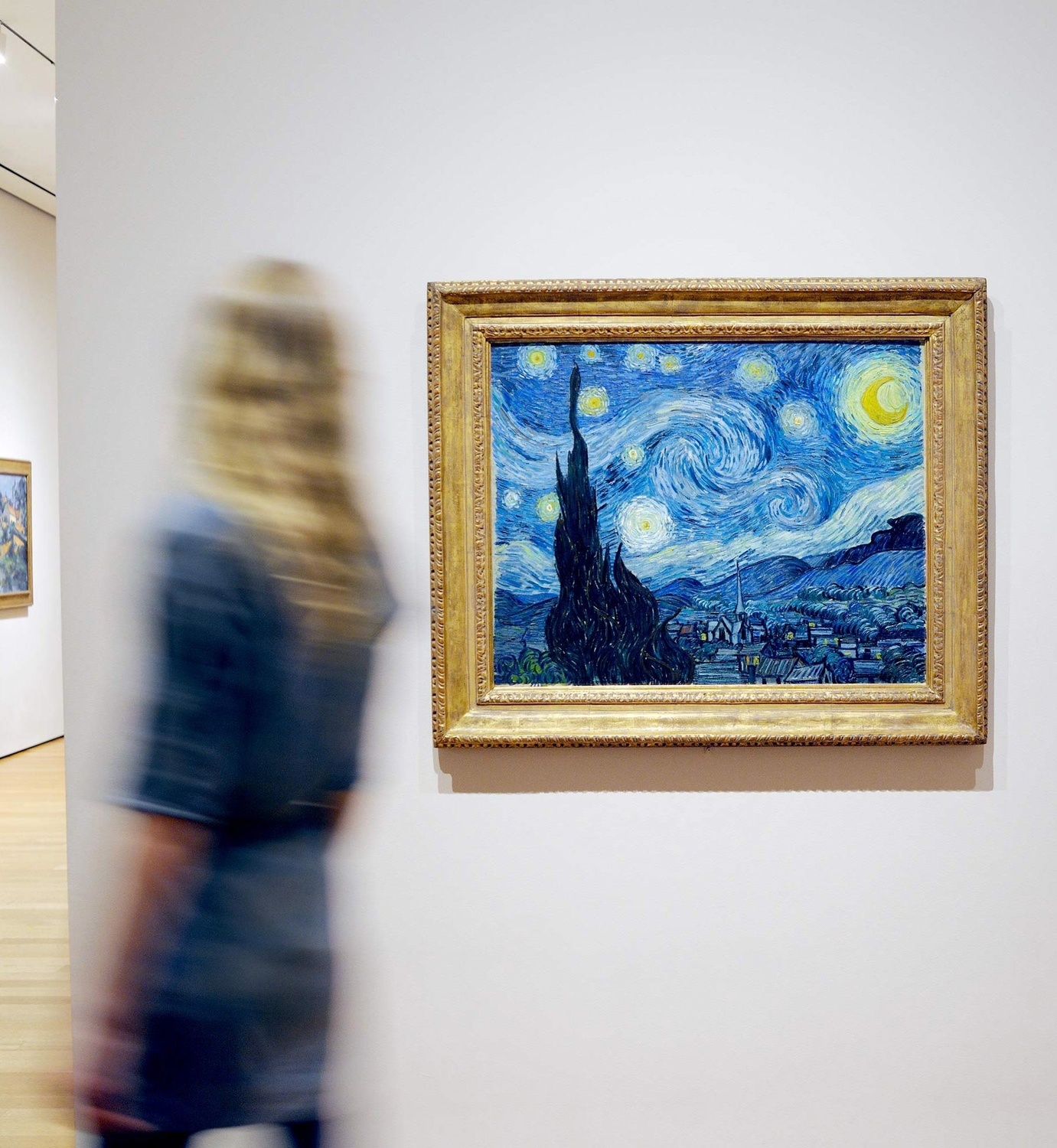 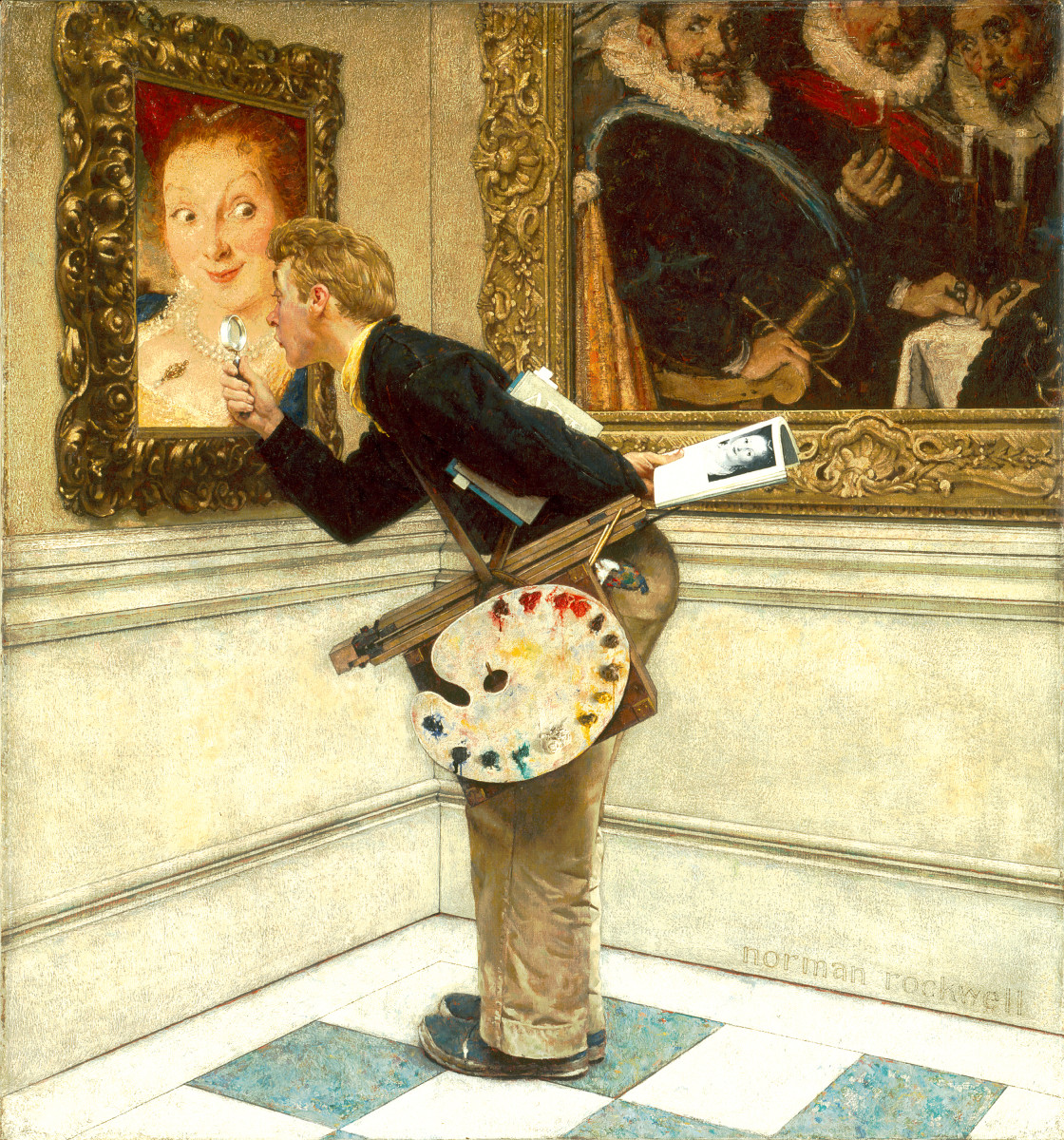 Bible Study can be like going to the Louvre
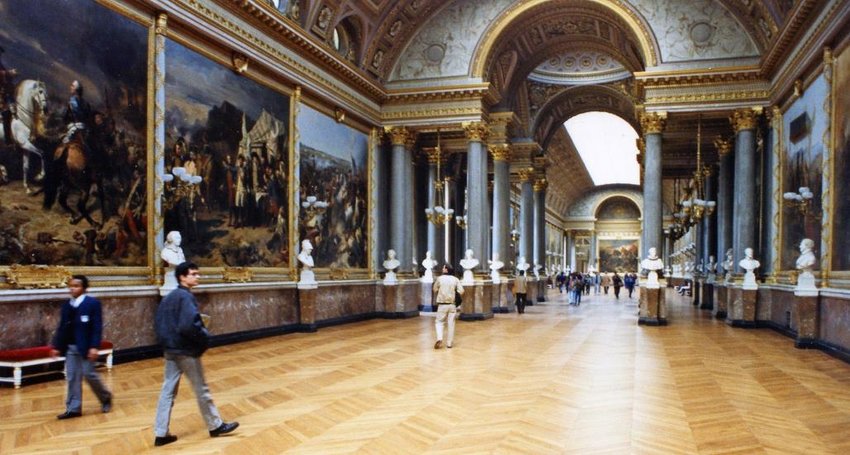 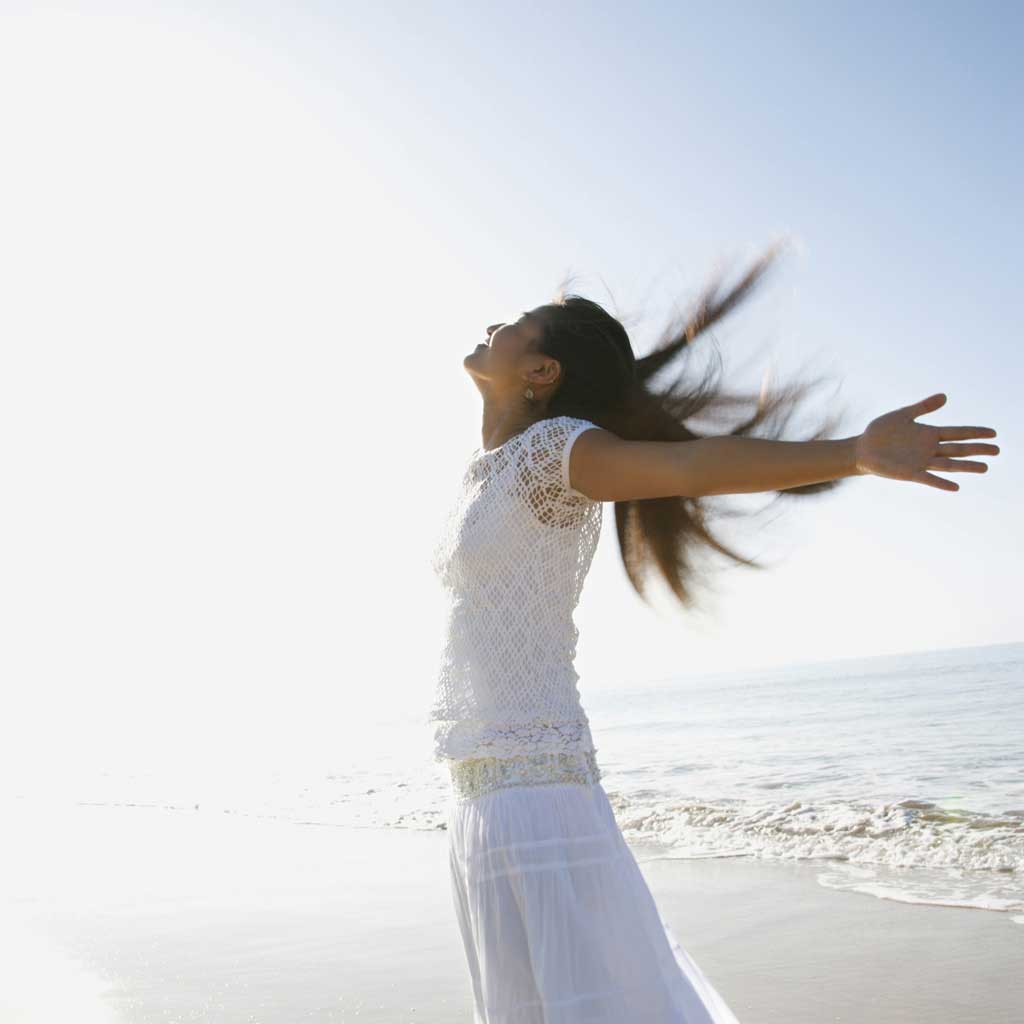 The 
Downward Upward
GRACE
1:6
Whatever causes delight or enjoyment
God’s grace expressed in Spiritual blessings
All blessings…chosen….holy, blameless…adopted
Pleases God and is His desire
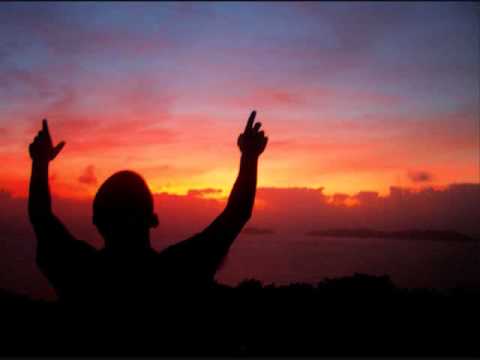 The 
Downward Upward
Praise!
1:6
Stand in Awe;
Bow in Wonder
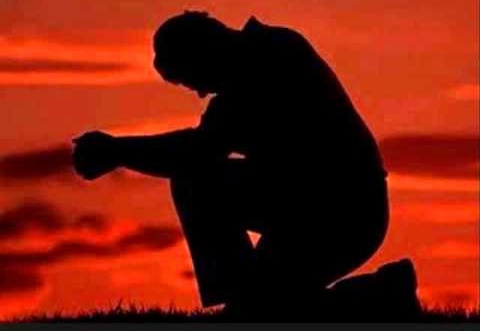 “To the praise of the glory of the grace of which he graced us.”
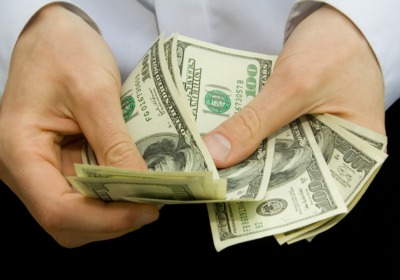 Our
Beginning Point
1:7
Redeemed
Deliverance by payment
The Son of Man came…to give his life as a ransom for many  Matthew 20:28
Do you not know that your body is a temple of the Holy Spirit, who is in you…..you are not your own, 
you were bought at a price       1 Cor. 6:19,20
Our
Beginning Point
1:7
Value
What you pay for something shows 
its worth
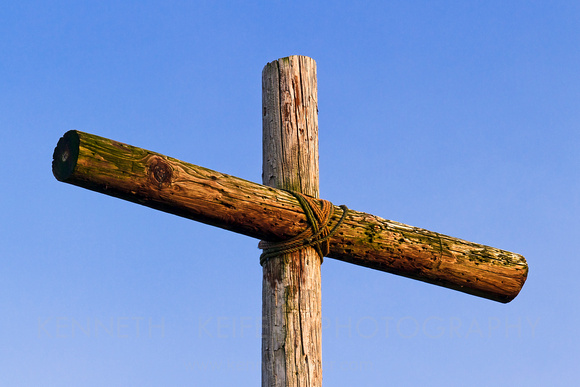 …you were redeemed …with the precious blood of Christ       1 Peter 1:18,19
Redeemed
Through His Blood
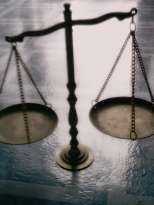 Our
Beginning Point
1:7
Justice
…for all have sinned…and are justified freely by his grace through the redemption that came through Christ Jesus…he did this to demonstrate his justice…
Romans 3:23-25b
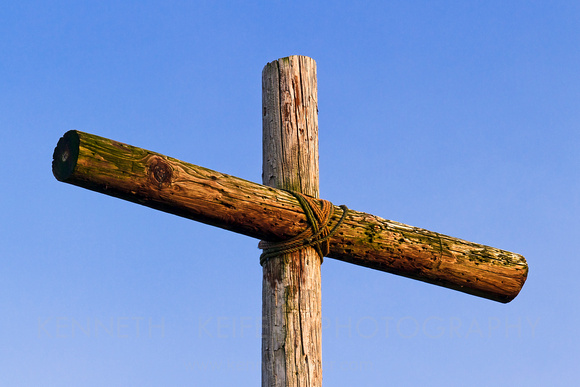 Redeemed
Through His Blood
Our
Beginning Point
1:7
Ownership
The shedding of blood shows that Jesus cannot just 
be a great teacher
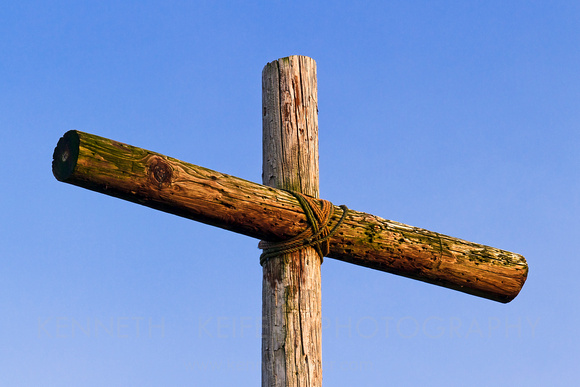 Redemption puts me in a right relationship with God – that relationship is Lord to Servant
Redeemed
Through His Blood
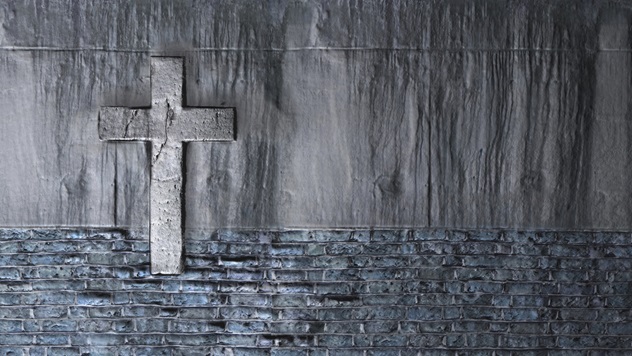 Redeemed, how I love to proclaim it!Redeemed by the blood of the Lamb;Redeemed through His infinite mercy,His child and forever I am.
Redeemed, redeemed,Redeemed by the blood of the Lamb;Redeemed, redeemed,His child and forever I am.